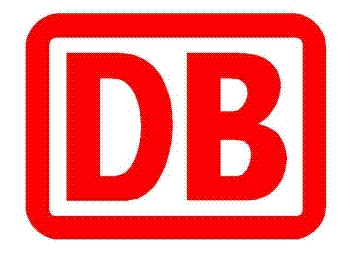 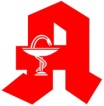 IN DER STADT
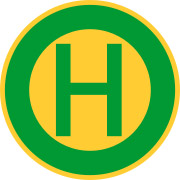 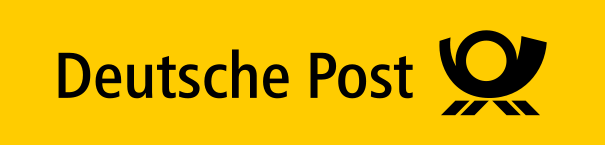 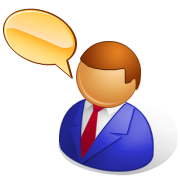 Die Post
Das Schwimmbad
Das Museum
Das Hotel
Die Bank
Der Spielplatz
Das Rathaus
Der Bahnhof
Die Bushaltestelle
Das Restaurant
Der Parkplatz
Die Post
Die Apotheke
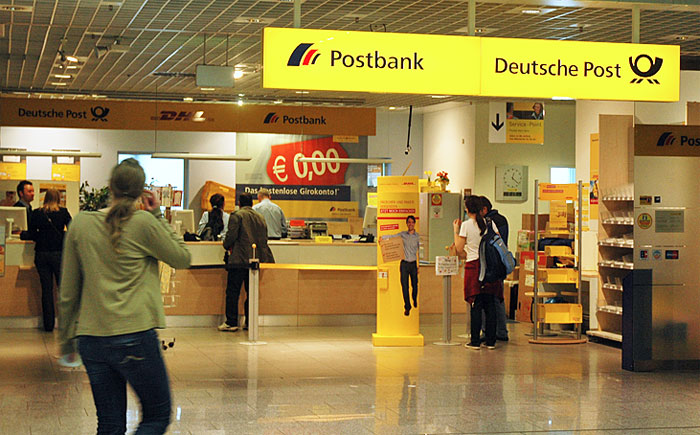  Nummer … ist …
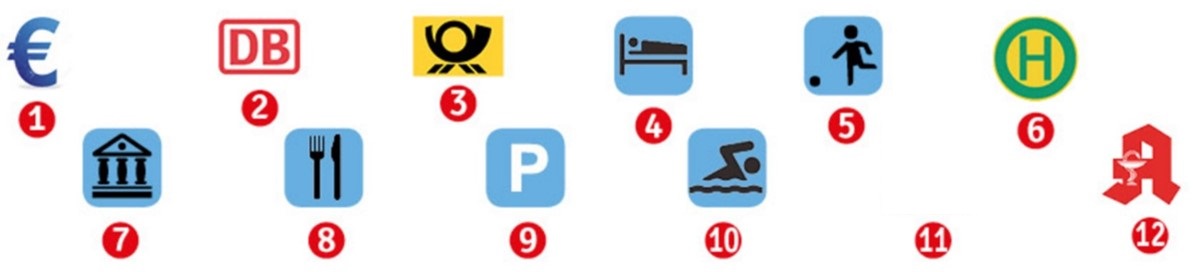 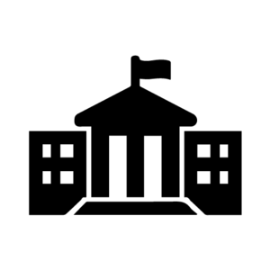 Das Rathaus
Das Schwimmbad
Das Museum
Das Hotel
Die Bank
Der Spielplatz
Das Rathaus
Der Bahnhof
Die Bushaltestelle
Das Restaurant
Der Parkplatz
Die Post
Die Apotheke
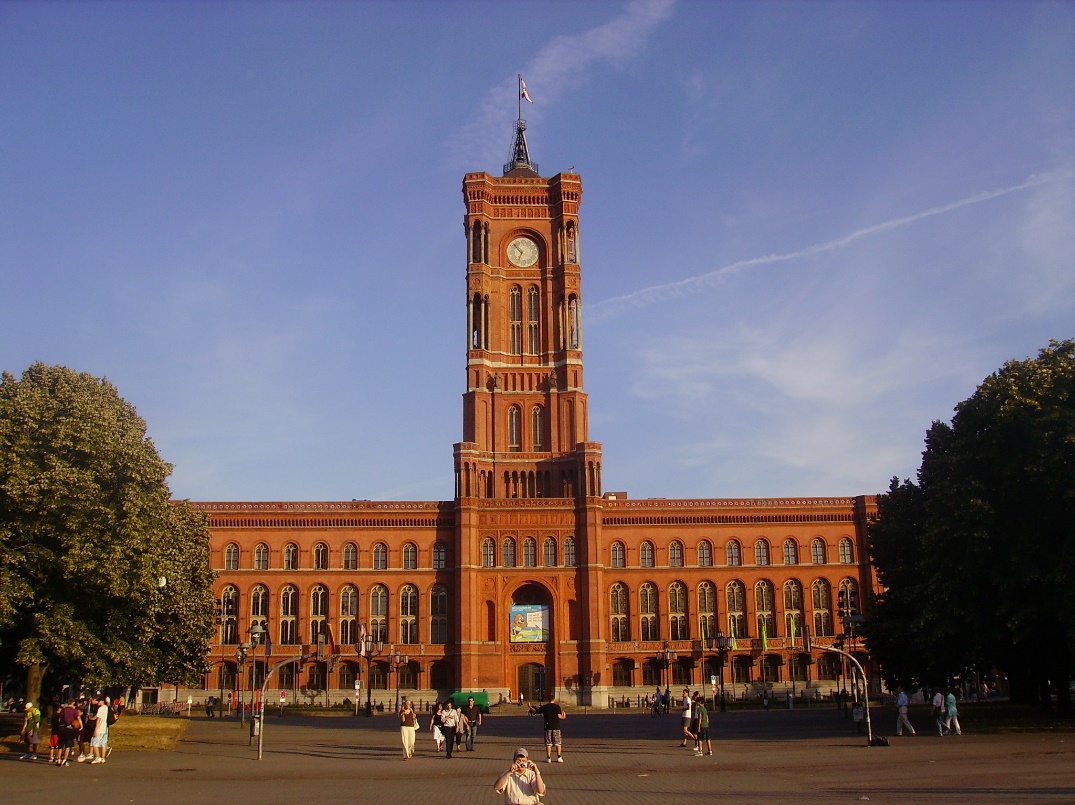  Nummer … ist …
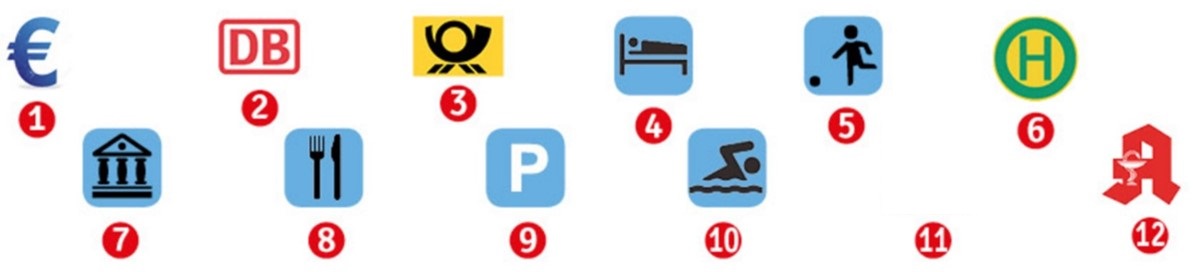 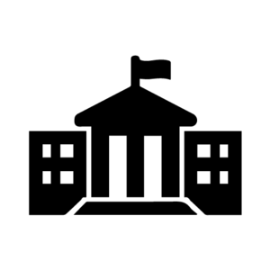 Der Spielplatz
Das Schwimmbad
Das Museum
Das Hotel
Die Bank
Der Spielplatz
Das Rathaus
Der Bahnhof
Die Bushaltestelle
Das Restaurant
Der Parkplatz
Die Post
Die Apotheke
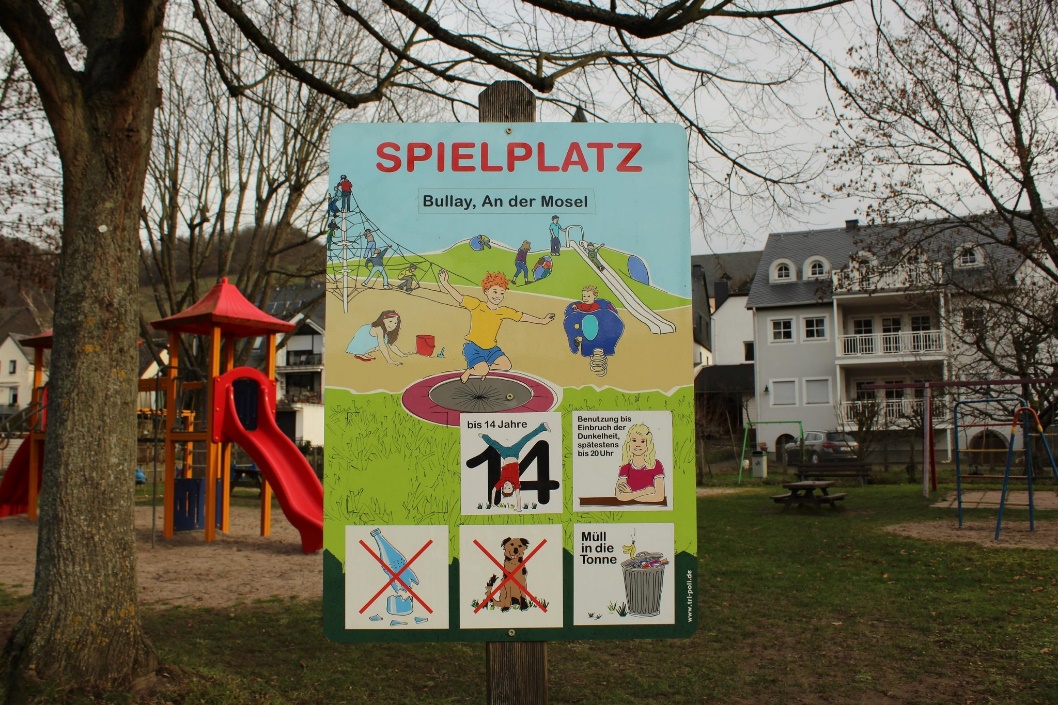  Nummer … ist …
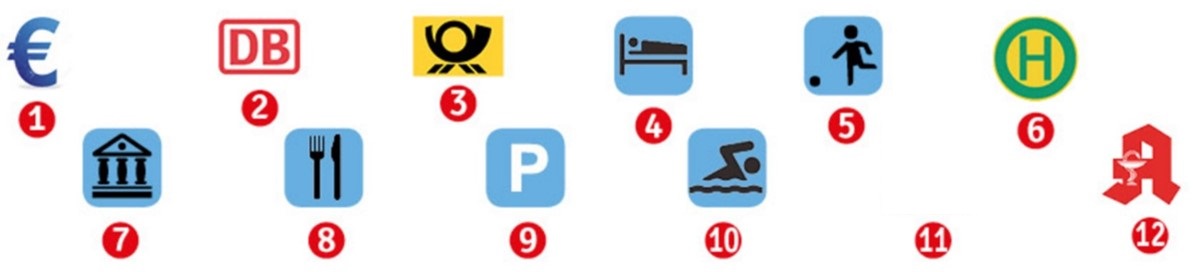 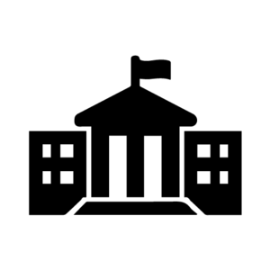 Die Bushaltestelle
Das Schwimmbad
Das Museum
Das Hotel
Die Bank
Der Spielplatz
Das Rathaus
Der Bahnhof
Die Bushaltestelle
Das Restaurant
Der Parkplatz
Die Post
Die Apotheke
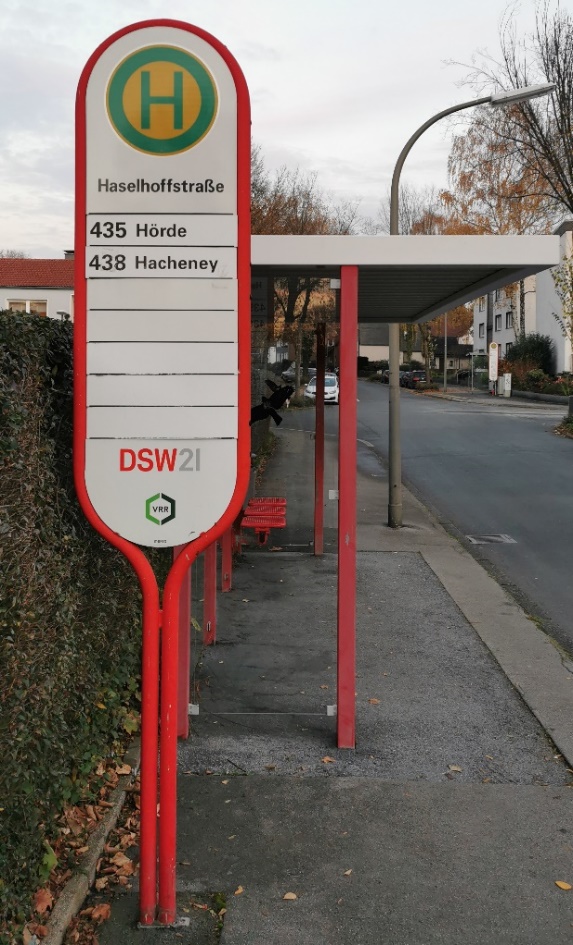  Nummer … ist …
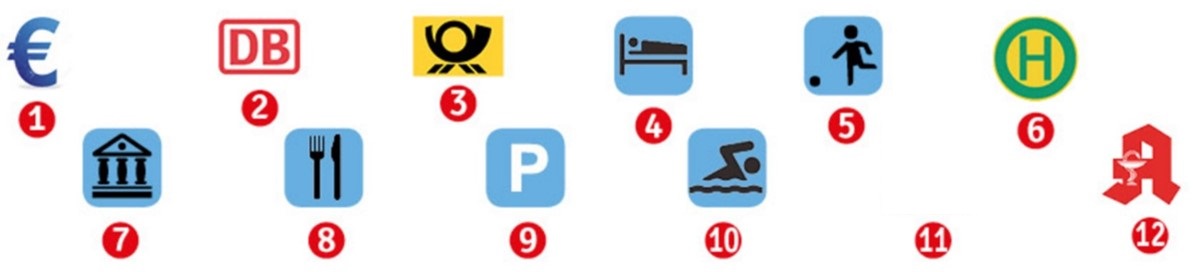 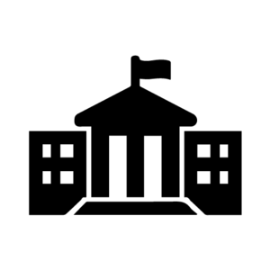 Die Apotheke
Das Schwimmbad
Das Museum
Das Hotel
Die Bank
Der Spielplatz
Das Rathaus
Der Bahnhof
Die Bushaltestelle
Das Restaurant
Der Parkplatz
Die Post
Die Apotheke
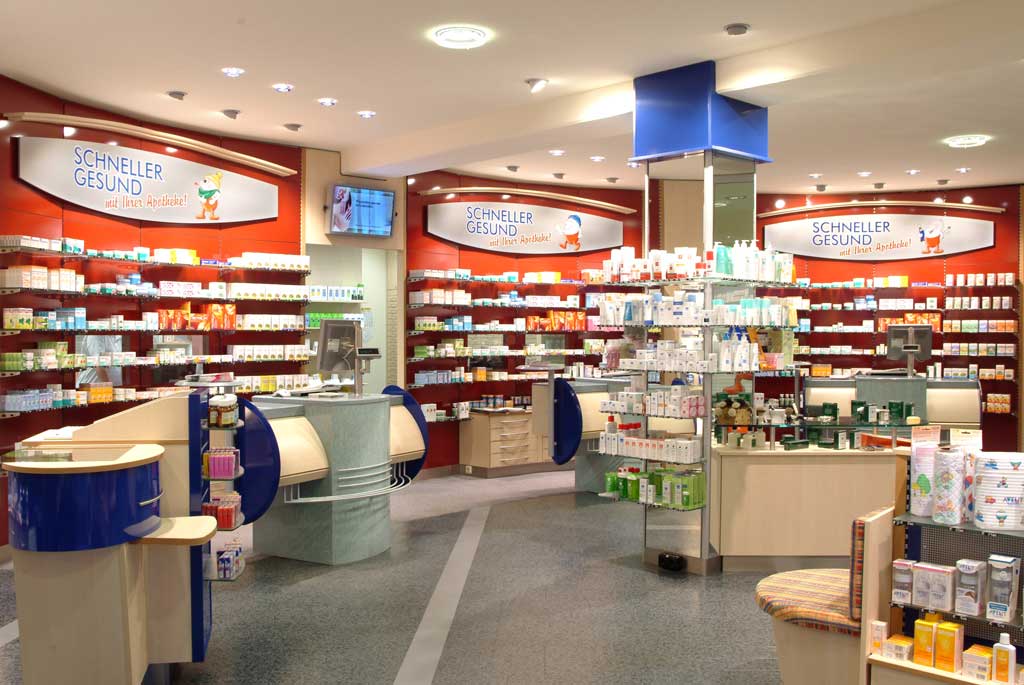  Nummer … ist …
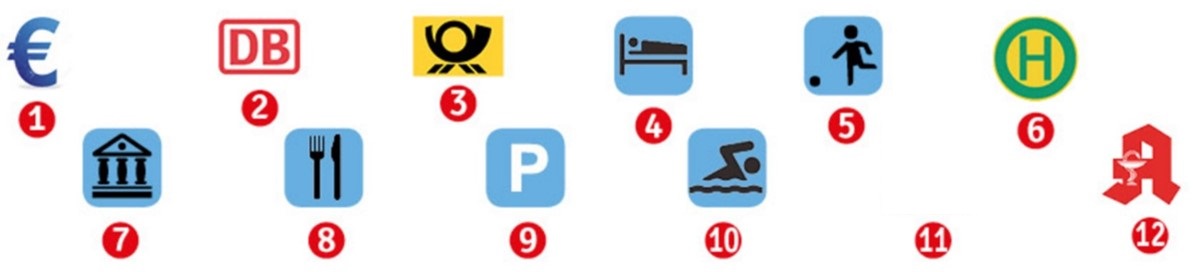 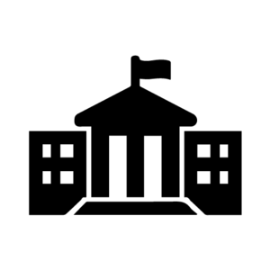 Der Bahnhof
Das Schwimmbad
Das Museum
Das Hotel
Die Bank
Der Spielplatz
Das Rathaus
Der Bahnhof
Die Bushaltestelle
Das Restaurant
Der Parkplatz
Die Post
Die Apotheke
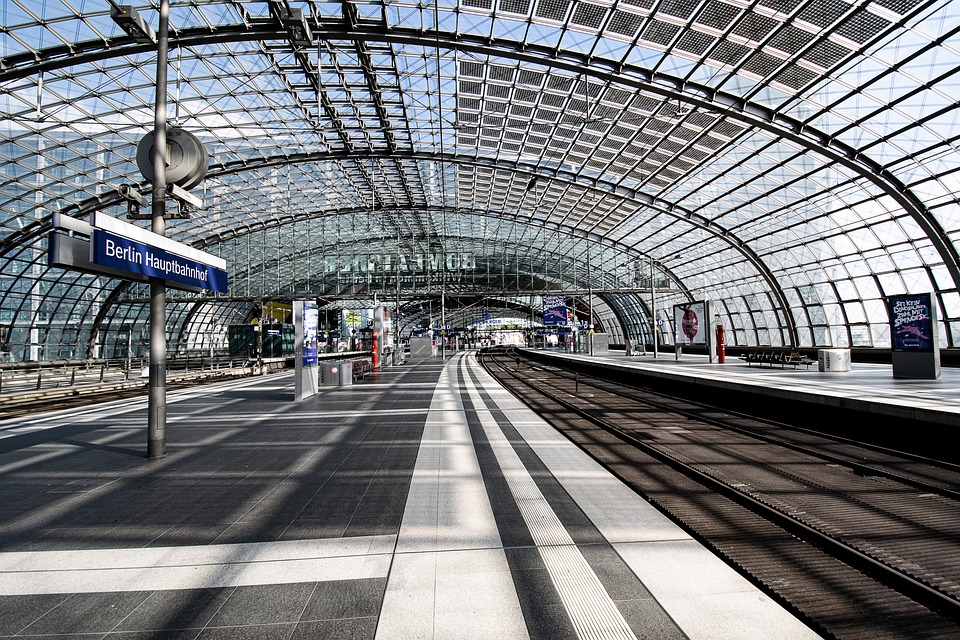  Nummer … ist …
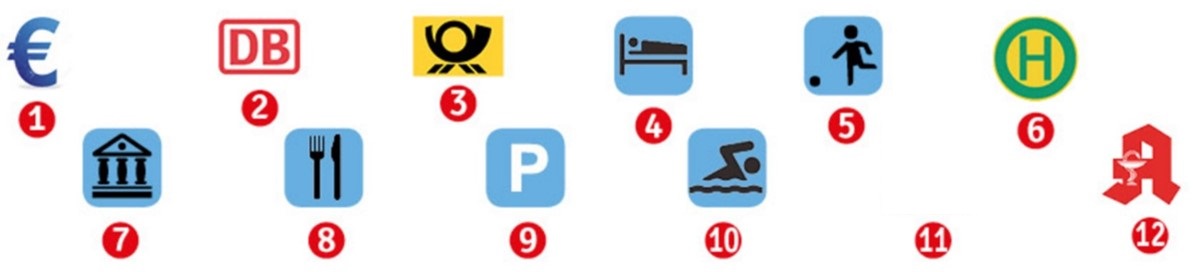 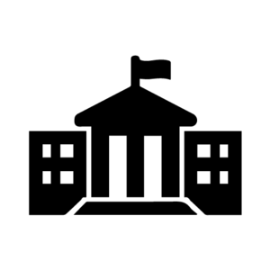 Der Parkplatz
Das Schwimmbad
Das Museum
Das Hotel
Die Bank
Der Spielplatz
Das Rathaus
Der Bahnhof
Die Bushaltestelle
Das Restaurant
Der Parkplatz
Die Post
Die Apotheke
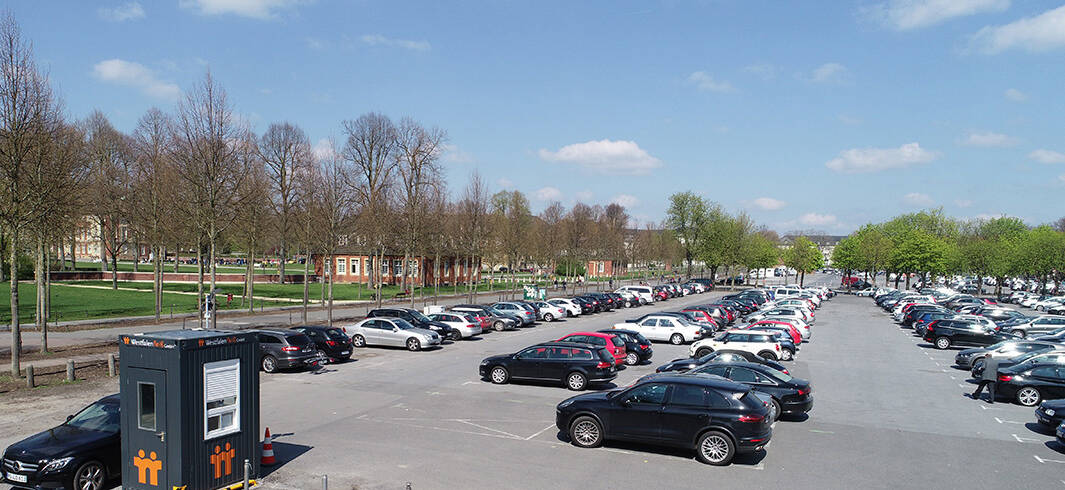  Nummer … ist …
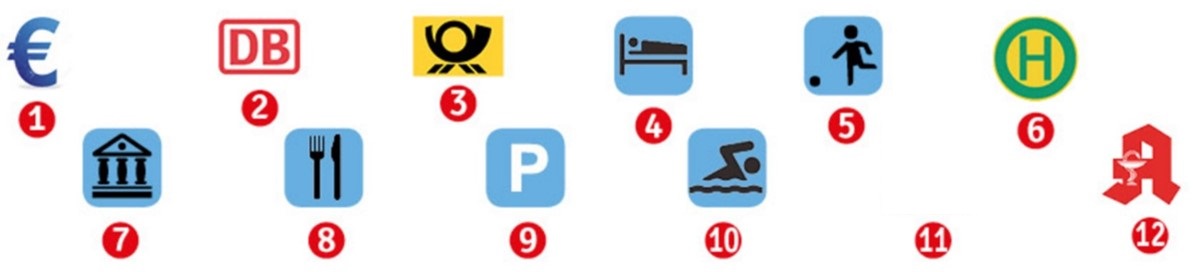 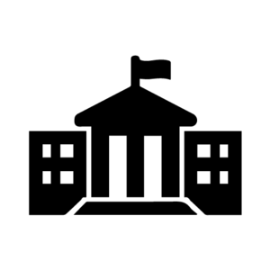 Das Schwimmbad
Das Schwimmbad
Das Museum
Das Hotel
Die Bank
Der Spielplatz
Das Rathaus
Der Bahnhof
Die Bushaltestelle
Das Restaurant
Der Parkplatz
Die Post
Die Apotheke
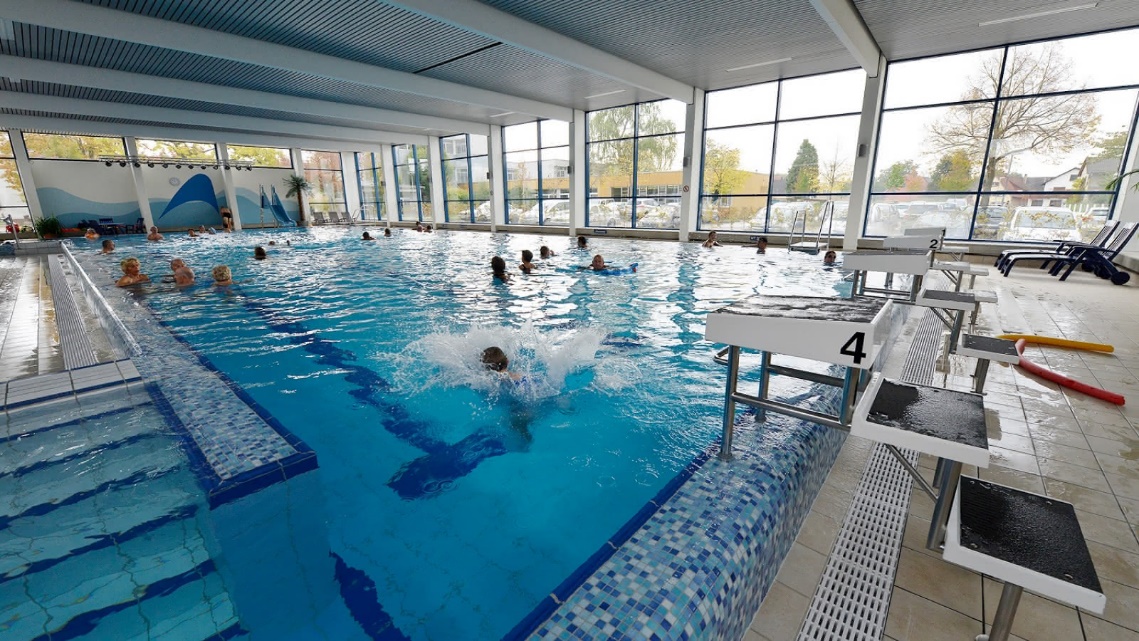  Nummer … ist …
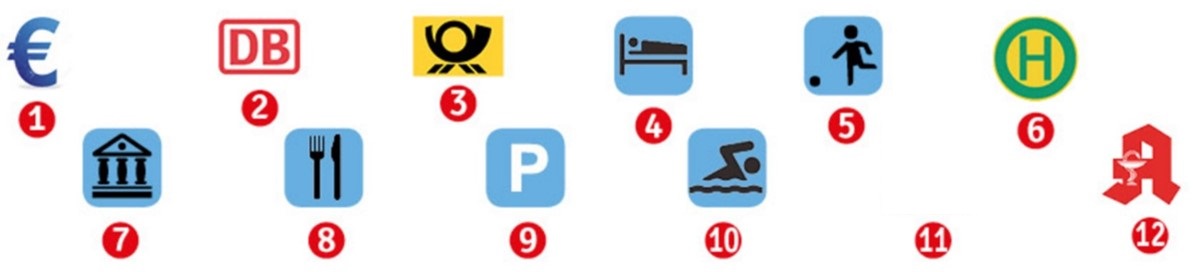 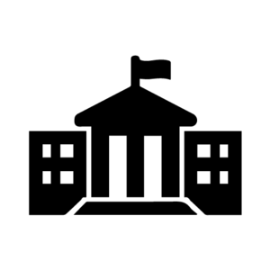 Das Museum
Das Schwimmbad
Das Museum
Das Hotel
Die Bank
Der Spielplatz
Das Rathaus
Der Bahnhof
Die Bushaltestelle
Das Restaurant
Der Parkplatz
Die Post
Die Apotheke
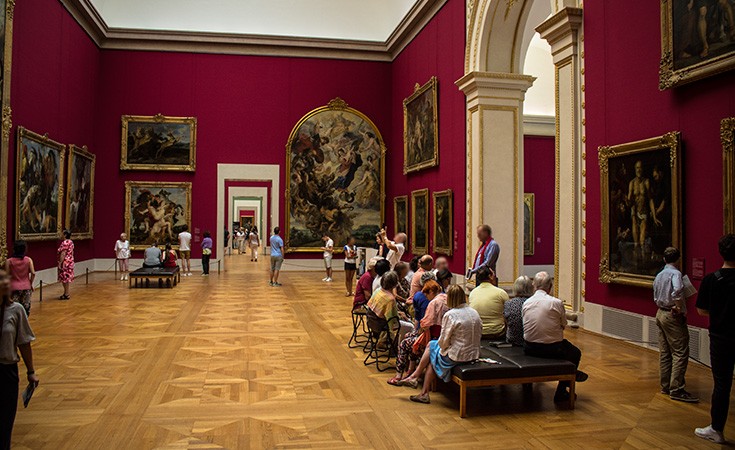  Nummer … ist …
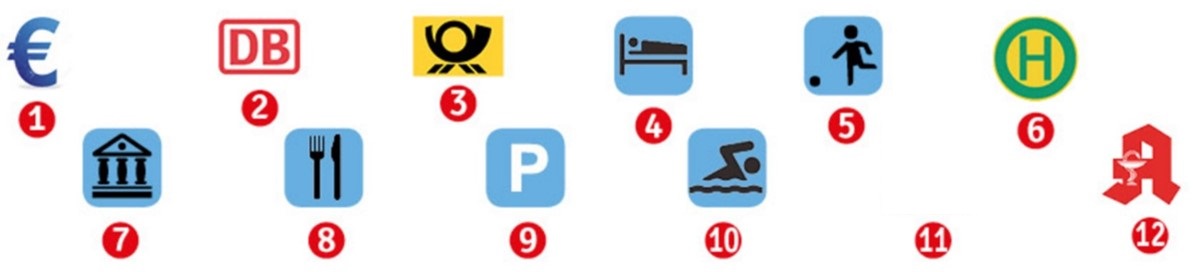 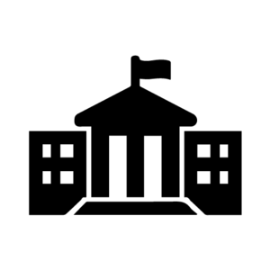 Das Restaurant
Das Schwimmbad
Das Museum
Das Hotel
Die Bank
Der Spielplatz
Das Rathaus
Der Bahnhof
Die Bushaltestelle
Das Restaurant
Der Parkplatz
Die Post
Die Apotheke
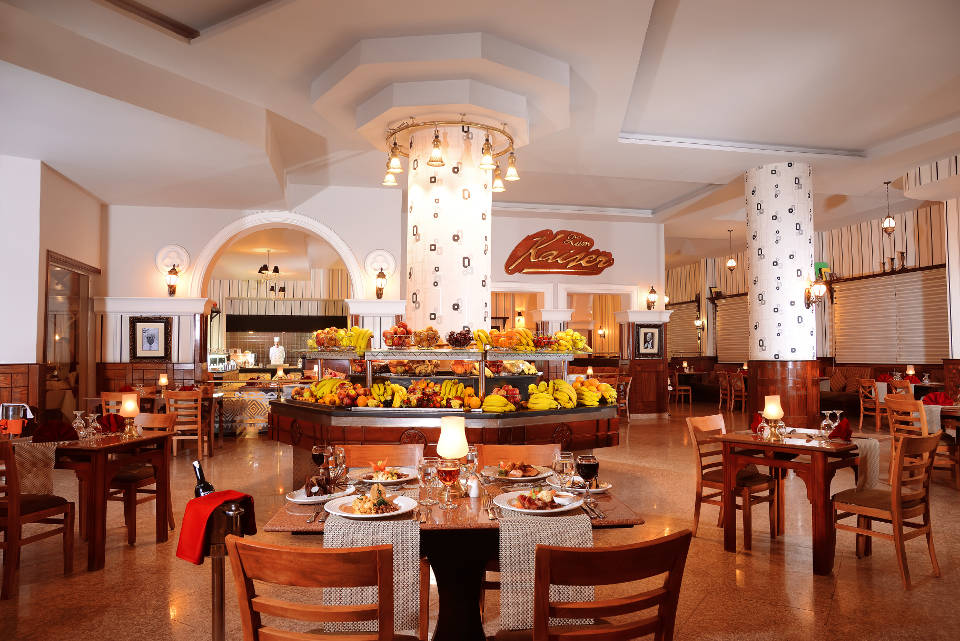  Nummer … ist …
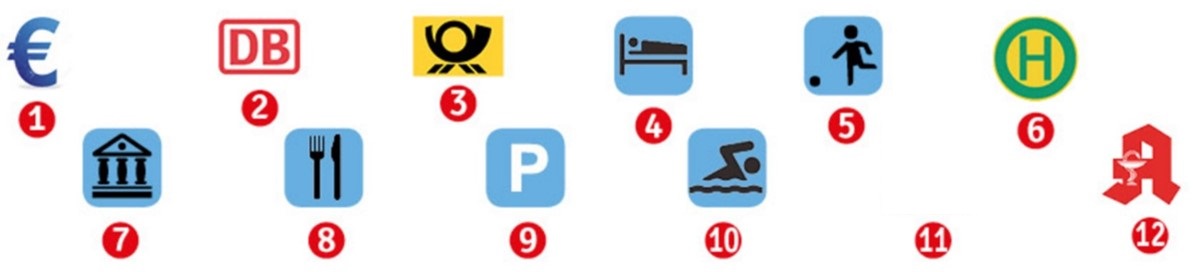 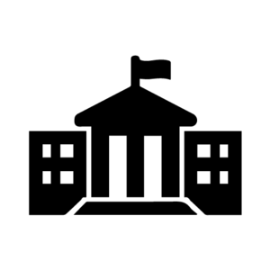 Das Hotel
Das Schwimmbad
Das Museum
Das Hotel
Die Bank
Der Spielplatz
Das Rathaus
Der Bahnhof
Die Bushaltestelle
Das Restaurant
Der Parkplatz
Die Post
Die Apotheke
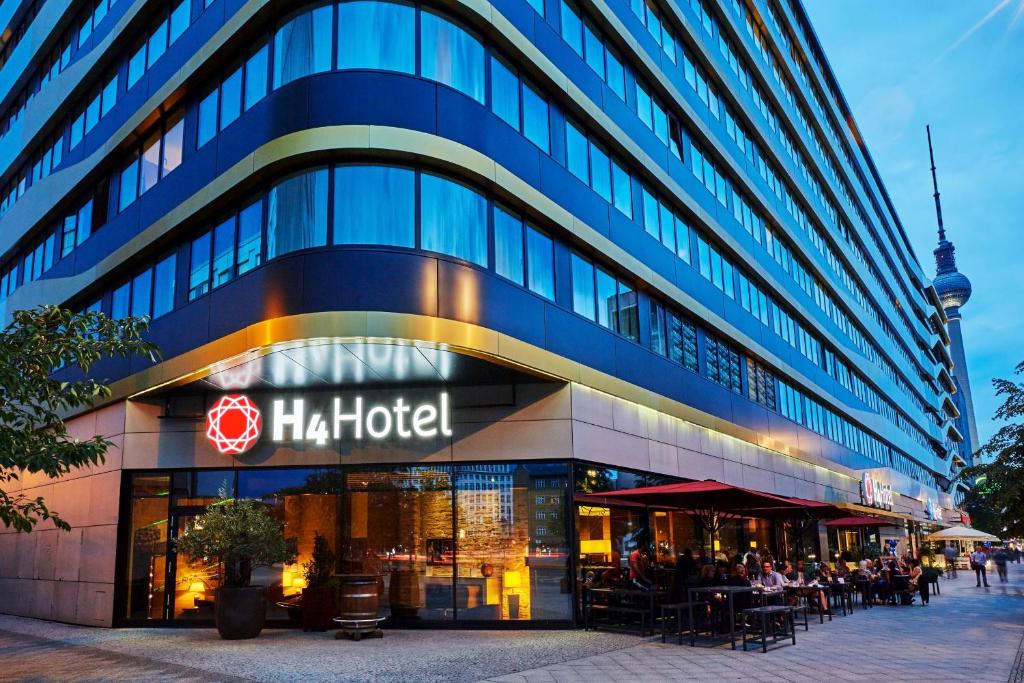  Nummer … ist …
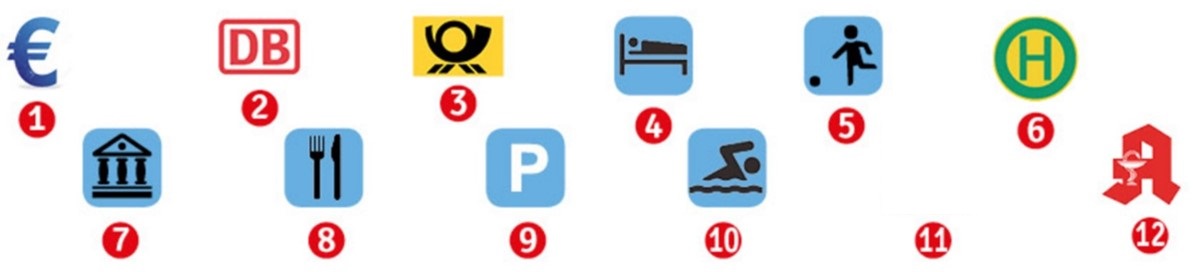 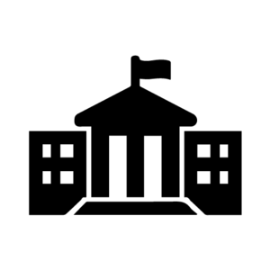 Die Bank
Das Schwimmbad
Das Museum
Das Hotel
Die Bank
Der Spielplatz
Das Rathaus
Der Bahnhof
Die Bushaltestelle
Das Restaurant
Der Parkplatz
Die Post
Die Apotheke
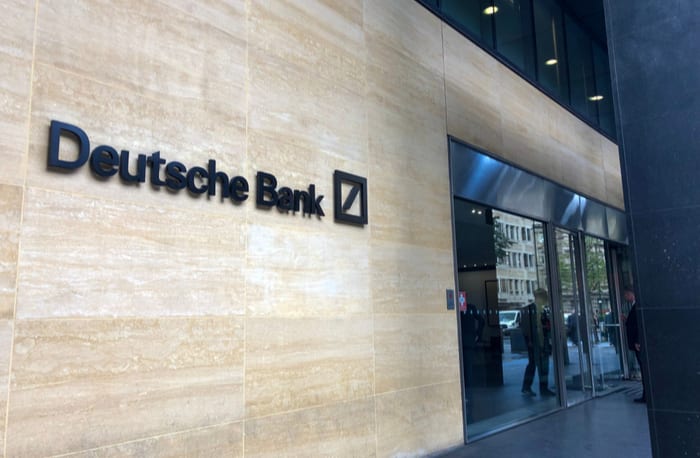  Nummer … ist …
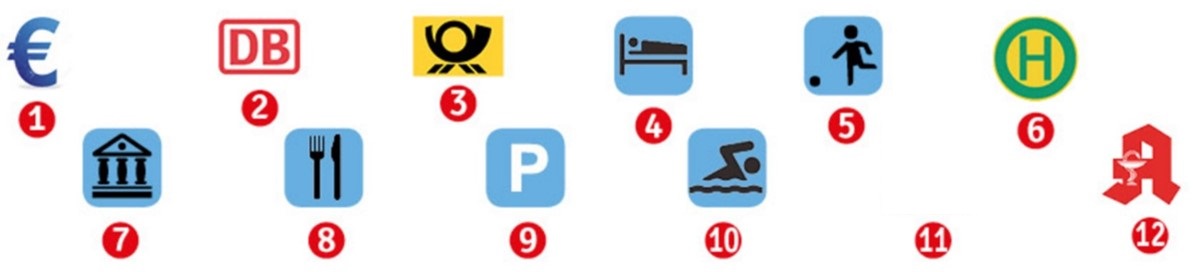 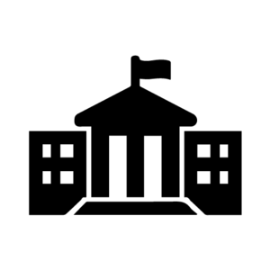 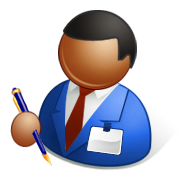 (Arbeitsblatt)
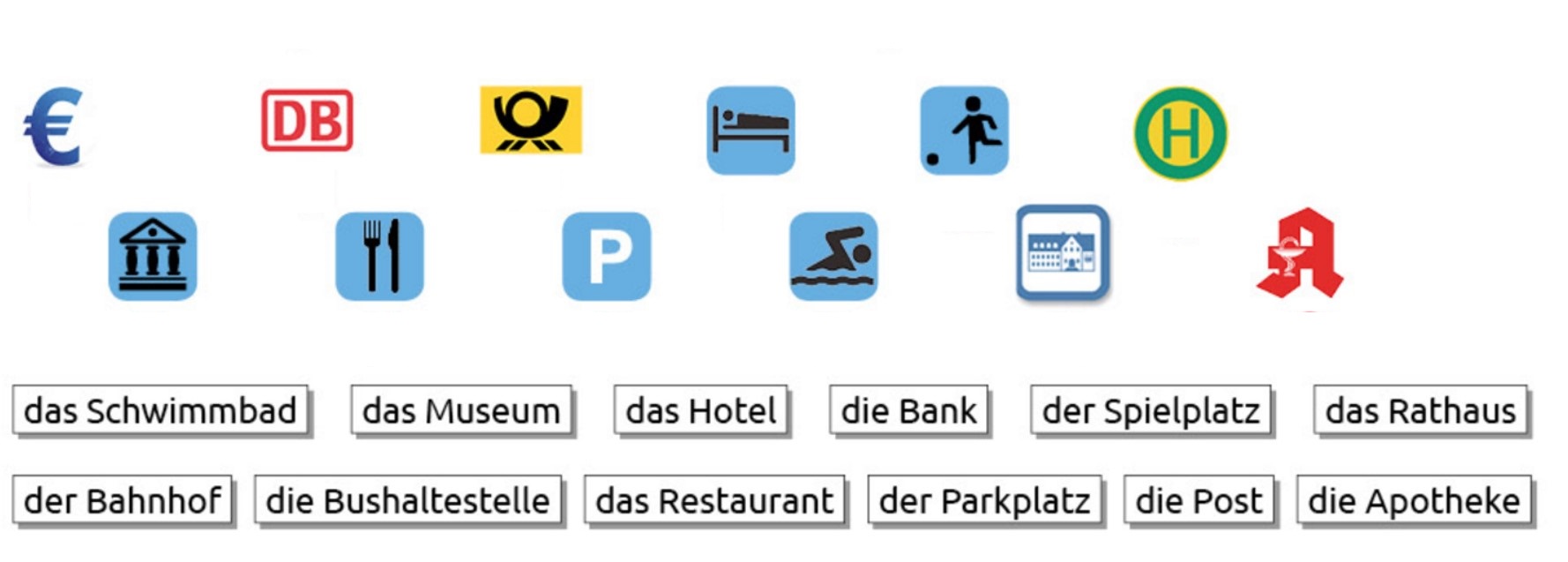 der Bahnhof
die Post
die Bank
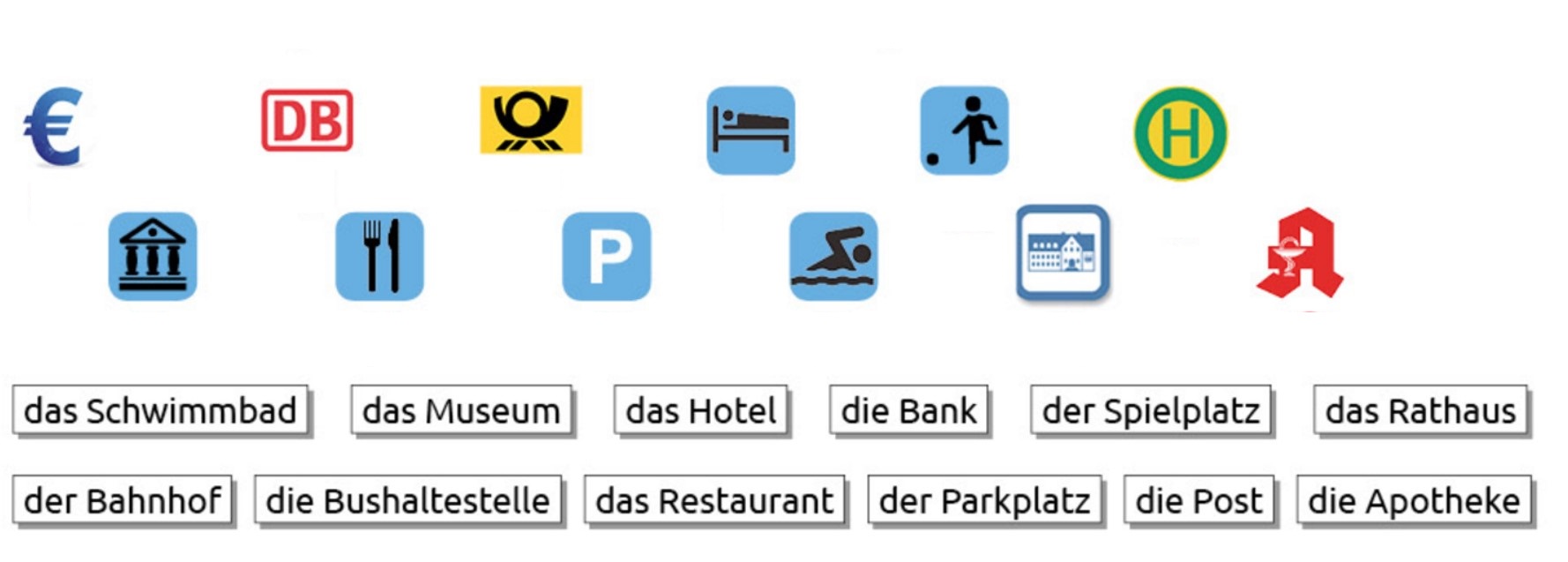 der Spielplatz
die Bushaltestelle
das Hotel
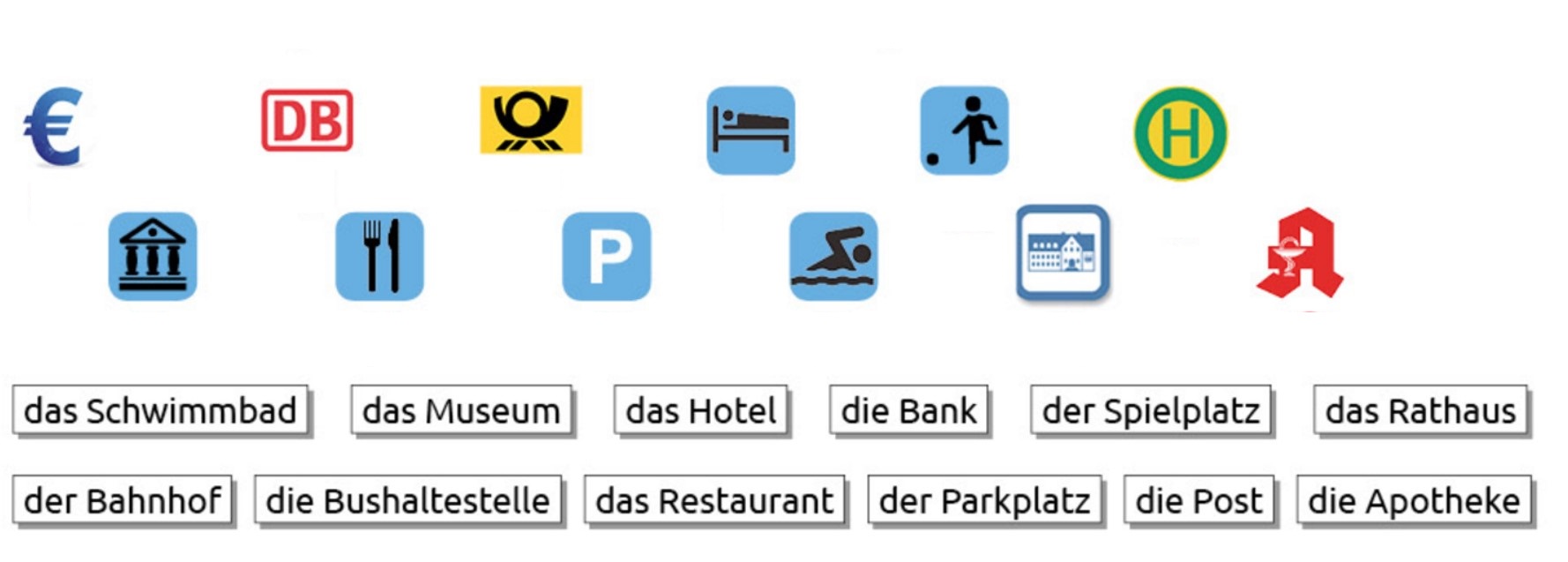 das Museum
der Parkplatz
das Restaurant
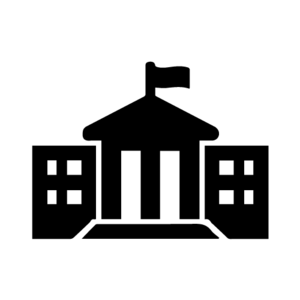 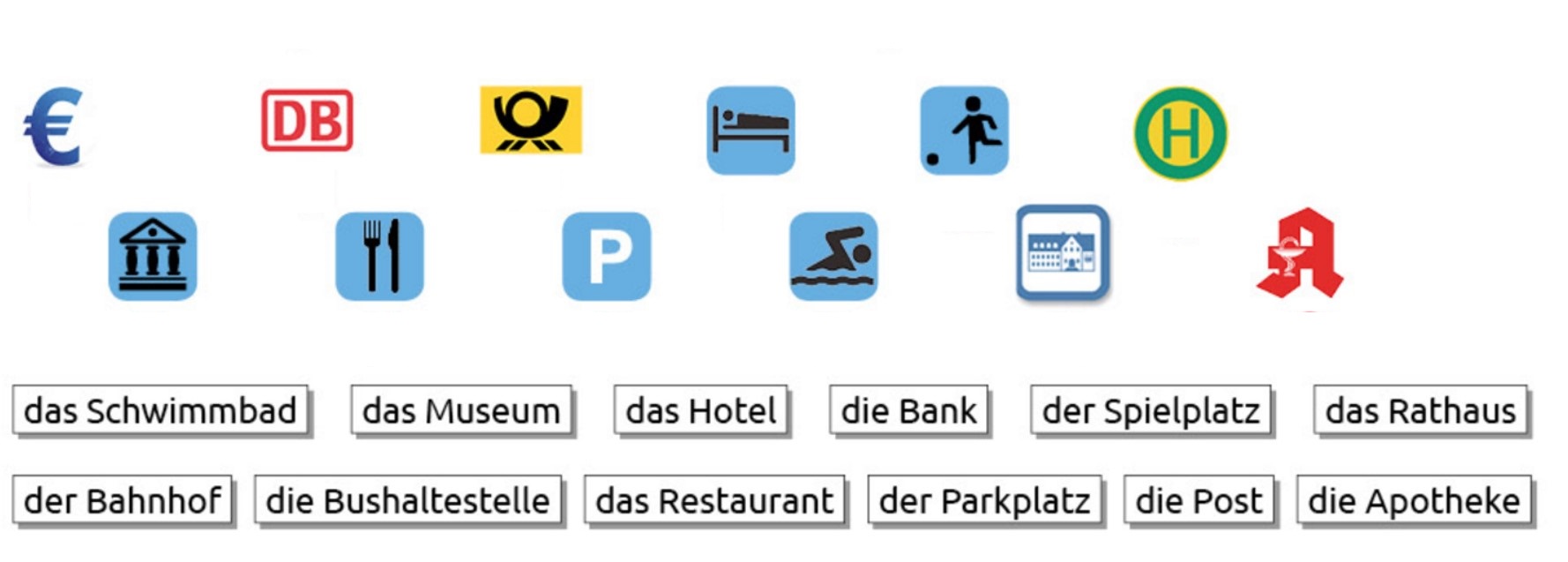 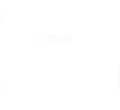 das Schwimmbad
die Apotheke
das Rathaus